Regime trajectories
7
10
The Democracy—Dictatorship Axis
Transitology is replaced by hybridology:
First categorization: Larry Diamond, “Thinking About Hybrid Regimes,” Journal of Democracy 13, no. 2 (April 2002): 21.
Second categorization: Marc Morjé Howard and Philip G. Roessler, “Liberalizing Electoral Outcomes in Competitive Authoritarian Regimes,” American Journal of Political Science 50, no. 2 (April 1, 2006): 367
Third categorization: János Kornai, “The System Paradigm Revisited,” Acta Oeconomica 66, no. 4 (1, 2016): 565
[Speaker Notes: Hybrid regime helyett grey zone?]
Doubling Kornai’s Regime Categories
Liberal democracy is a type of democracy that features (1) non-patronal ruling elite, (2) a politicians’ party as ruling party, and (3) the dominance of formal institutions.
Patronal democracy is a type of democracy that features (1) informal patronal ruling elite, (2) a vassals’ party as ruling party, and (3) the dominance of semi-formal institutions.
Conservative autocracy is a type of autocracy that features (1) a governing party, (2) market coordination and the dominance of private property, and it is (3) ideology-driven.
Patronal autocracy is a type of autocracy that features (1) a transmission-belt party, (2) relational market-redistribution and the dominance of power&ownership, and it is (3) ideology-applying.
Communist dictatorship is a type of dictatorship that features (1) bureaucratic-resource redistribution (monopoly of public ownership), (2) system-lubricating corruption, and it is (3) totalitarian.
Market-exploiting dictatorship is a type of dictatorship that features (1) a dynamic balance of market coordination, bureaucratic resource-redistribution, and relational market-redistribution, (2) system-destroying corruption, and it is (3) unconstrained.
Interpretative Framework of Post-Communist Regimes(combining the political, economic and sociological dimensions)
Estonia
Poland
China
Romania
Georgia
Macedonia
Ukraine
Moldova
Kazakhstan
Hungary
Russia
Czech Republic
(Countries depicted as of 2019)
[Speaker Notes: Arányos választási rendszer, osztott végrehajtó hatalom – ez kell, hogy ne tudjon egyetlen politikai vállalkozás kontrollálatlan hatalomhoz jutni, tehát ezek tudják stabilizálni a patronal democracy multi-pyramid rendszerét]
Hybrid-regime type (political regime)
Lib. dem.
Closed auth.
Electoral dem.
Competitive auth.
Hegemonic auth.
Plurality of power networks / legitimacy
Multi-pyramid power network / Legal-rational legitimacy
Single-pyramid power network / Substantive-rational legitimacy
Limited nature
Totali-tarian
Limited
Unconstrained
Ruling party’s members
Politicians’ party
Cadres’ party
Vassals’ party
Ruling party’s function
Governing party
State party
Transm. belt party
Patronalism of Rule
Non-patronal
Bureaucratic patronal
Informal patronal
Formality of institutions
Formal
Semi-formal
Informal
Dominant economic mechanism / dominant  form of property
Burocratic resource redist. / State property
Market coordination / private property
Relational market redistribution / Power&ownership
Corruption
System-lubricating corruption
System-destroying corruption
System-constituting corruption
Ideology
Ideology neutral
Ideology driven
Ideology applying
Autonomy of civil society
Non-existent
Free
Subjugated
A
D
B
C
Primary trajectories of post-communist regimes
Pattern changes from dictatorship
Estonia
1985-1991
1992-
1964-1985
Romania
1947-1989
1996-2008
2014-
1989-1996
2008-2014
Kazakhstan
1964-1984
1985-1991
1992-1994
1995-
China
1957-1978
1980-1991
2012-
1991-2012
A
B
Secondary trajectories of post-communist regimes
C
D
Poland
1964-1980
2015-
1990-2015
1980-1989
Czech Republic
1990-2013
1948-1989
2013-
Hungary
1949-1968
1990-1998
2002-2010
1968-1990
1998-2002
2010-2018
2018-
Russia
1964-1985
1985-1991
1991-1999
1999-2003
2003-2012
2012-
Ideal type regime cycles from different levels of autocratic change
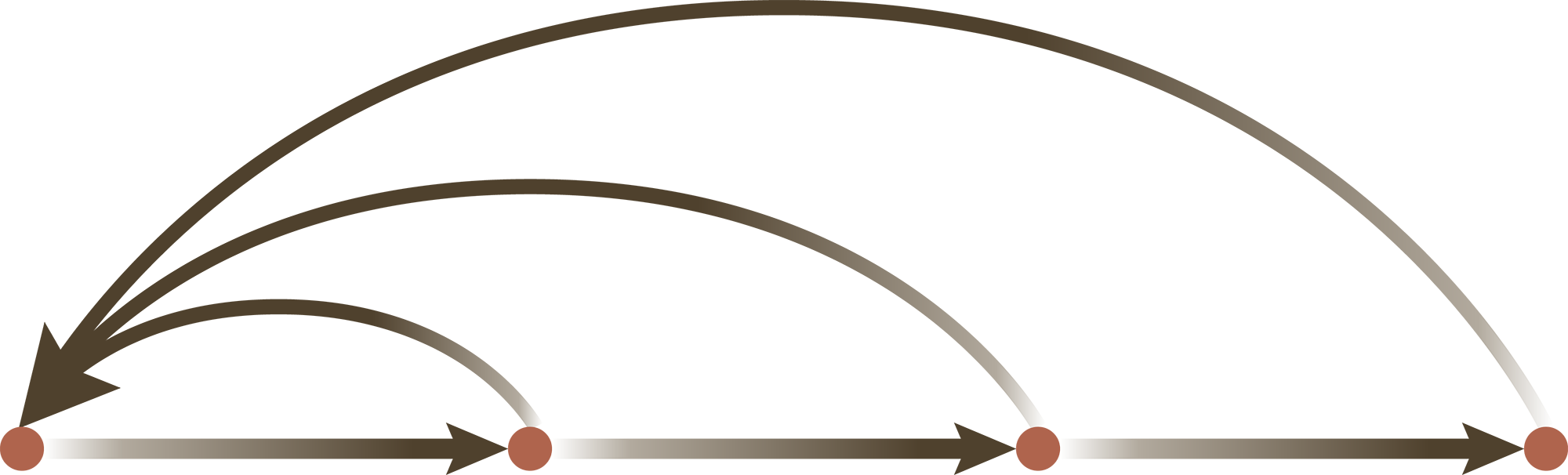 Extra-electoral restitution
Electoral/extra-electoral restitution
Electoral correction
Autocratic attempt
Autocratic breakthrough
Autocratic consolidation
Ukraine
1964-1985
1985-1991
1992-1997
2005-2009
2014-
1998-2004
2010-2013
Macedonia
1964-1985
1985-1991
1992-1998
1999-2006
2017-
2007-2016
Republic of Moldova
1985-1991
1964-1985
2010-2015
1992-2000
2020-
2001-2009
2016-2019
Georgia
1964-1985
1985-1991
2004-2012
1992-1995
2013-
1995-2003